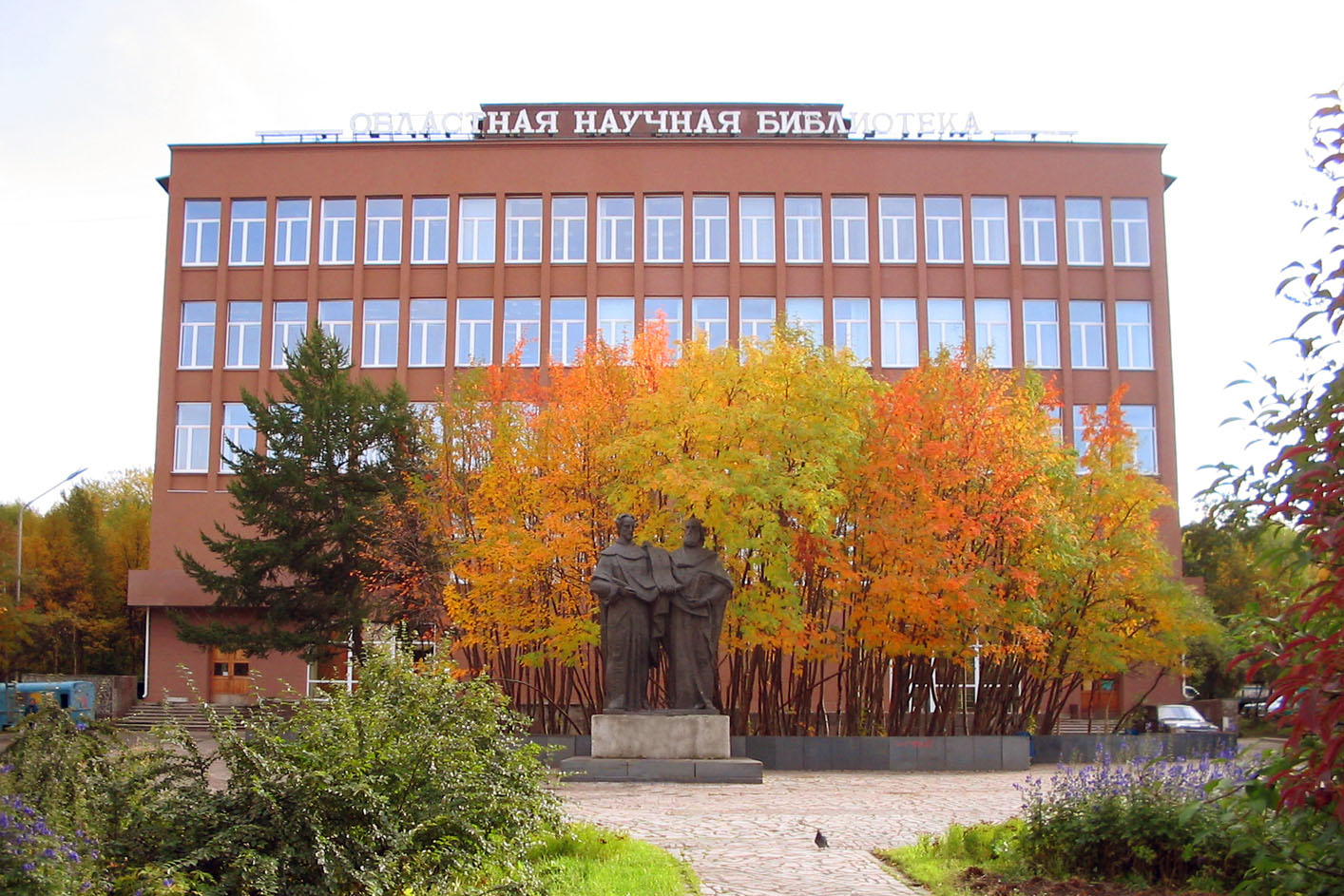 Мурманская областная научная библиотека 

 Волонтерская деятельность
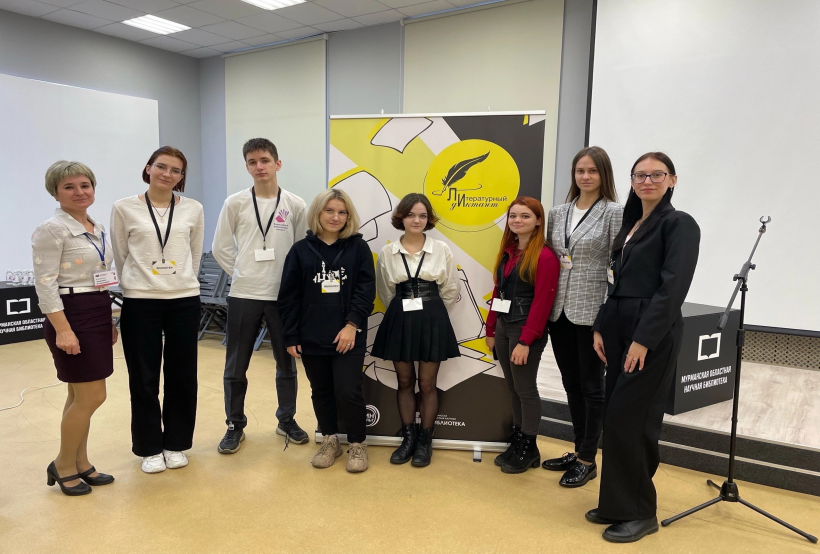 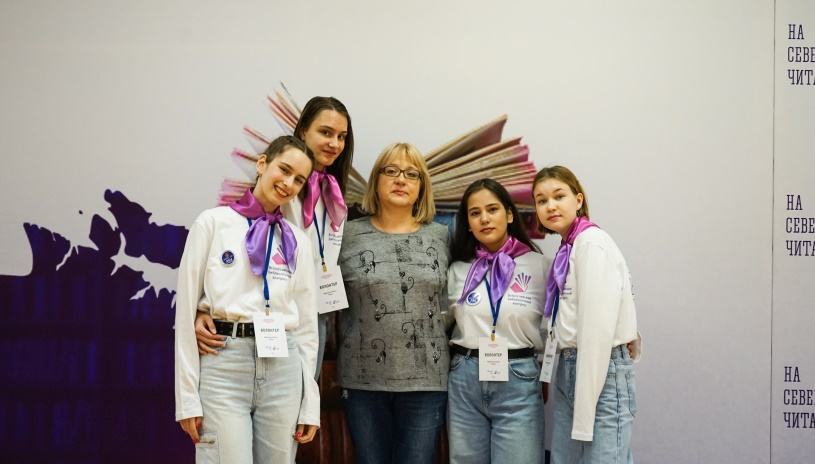 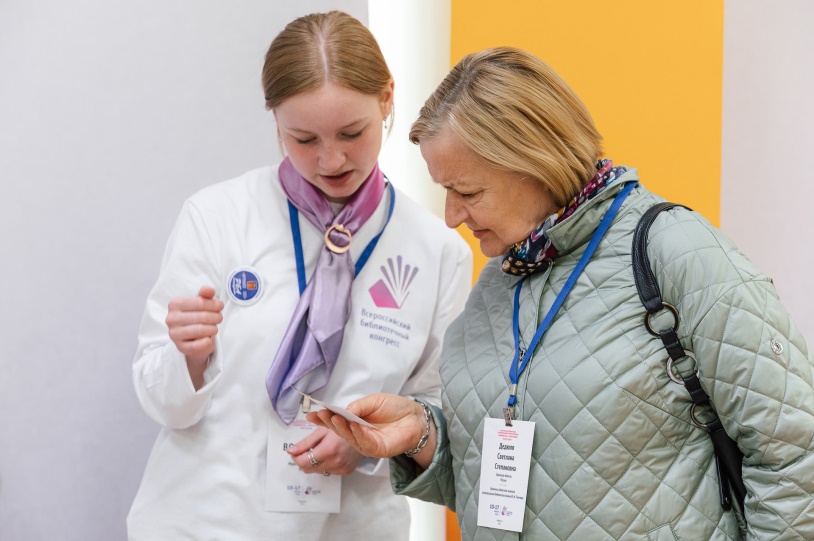 С библиотекой
сотрудничает
более 40 волонтеров.
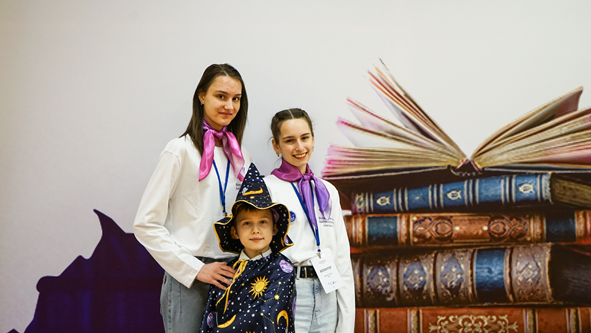 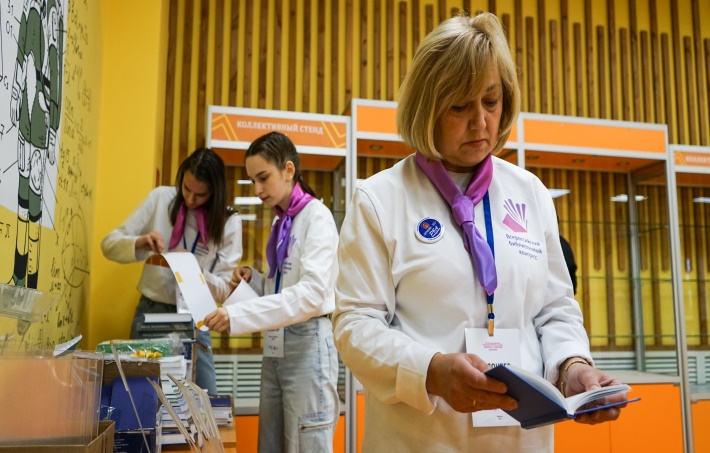 Неоценима была помощь волонтеров на Всероссийском библиотечном конгрессе.
Добровольцы управляли потоками людей, ориентировали участников на площадках конгресса, отвечали на различные вопросы, помогали в проведении розыгрышей и викторин.
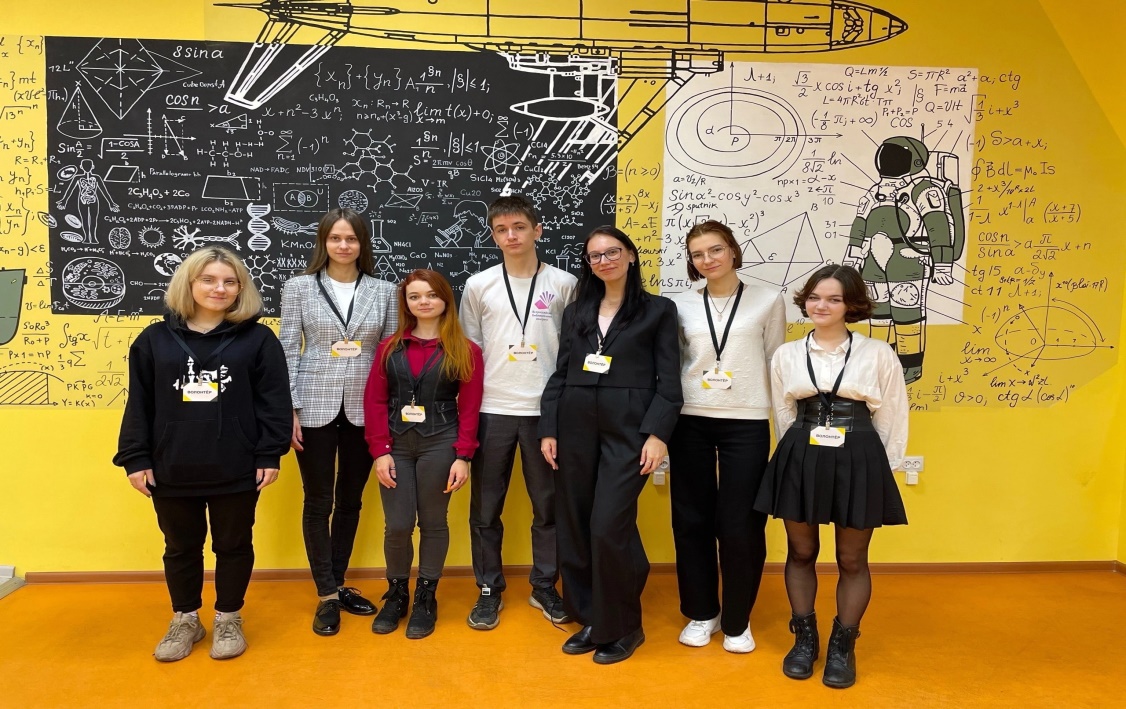 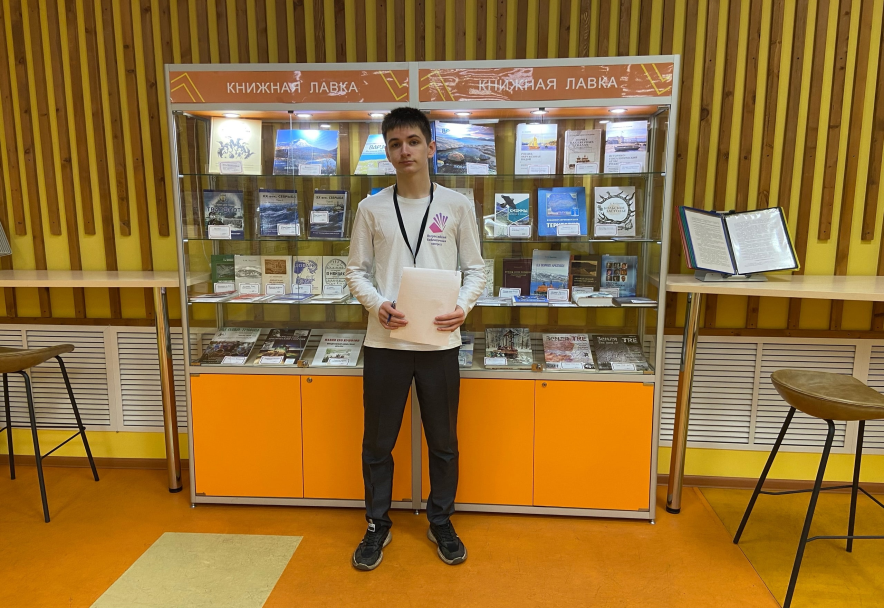 Волонтеры уже не первый год 
с энтузиазмом откликаются на призыв к участию 
в  Международной просветительской акции
 «Литературный диктант». 
Они помогают на площадках диктанта, ассистируют ведущему, фотографируют.
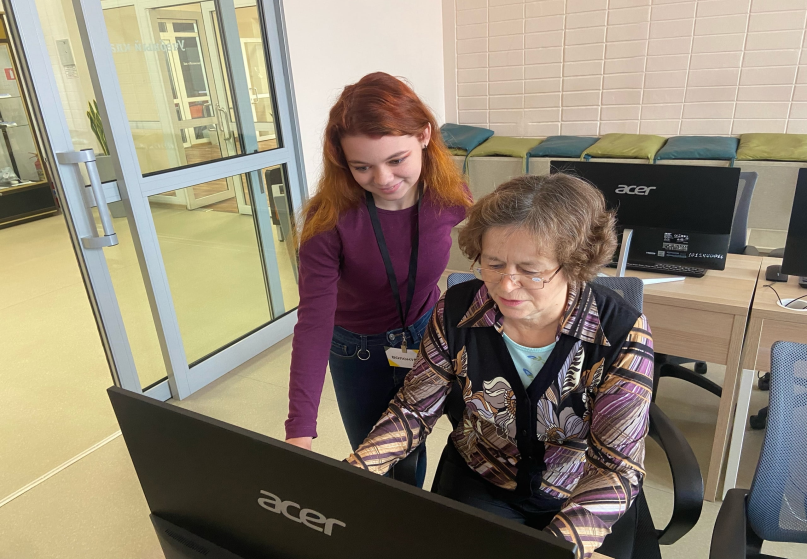 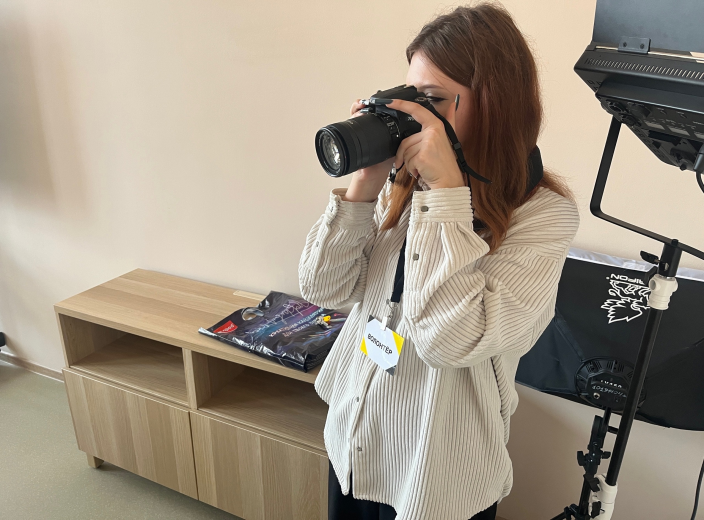 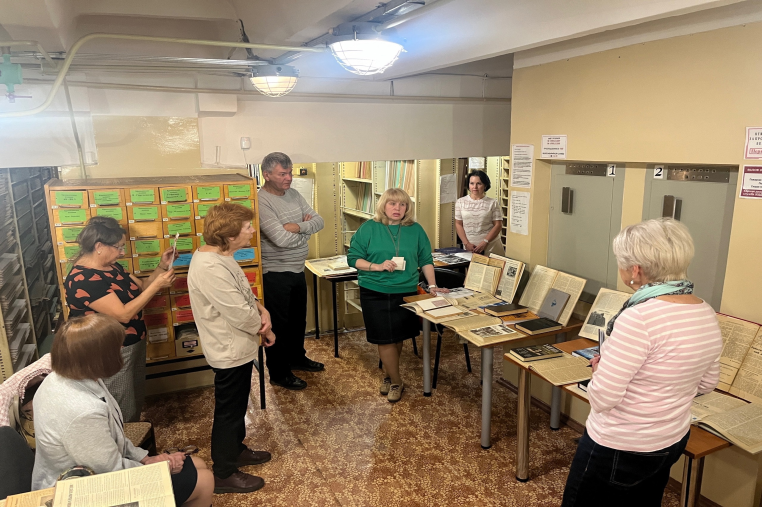 Добровольцы  оказывают помощь при проведении 
мероприятий, подготовленных для людей 
старшего поколения, 
таких как Серебряный день, 
литературные игры, встречи, практические занятия, экскурсии.
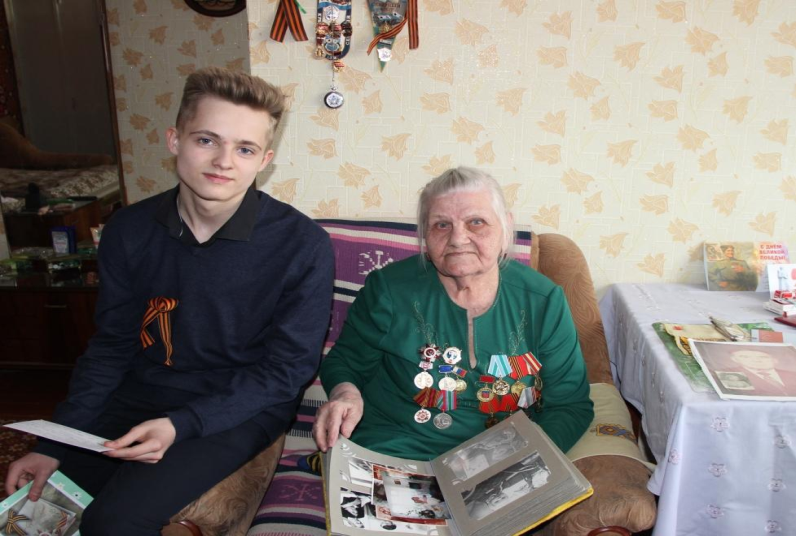 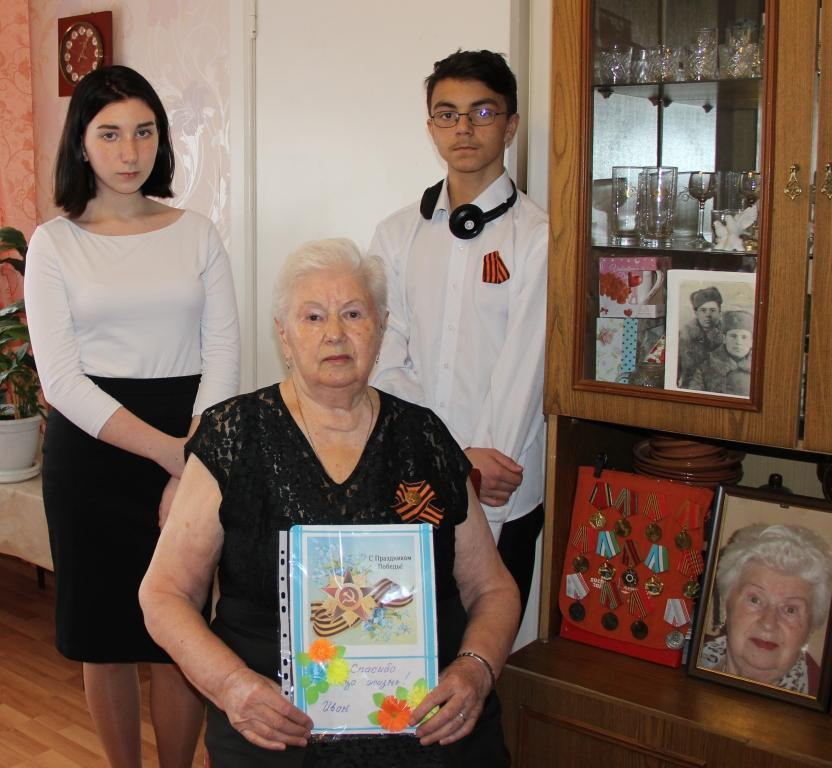 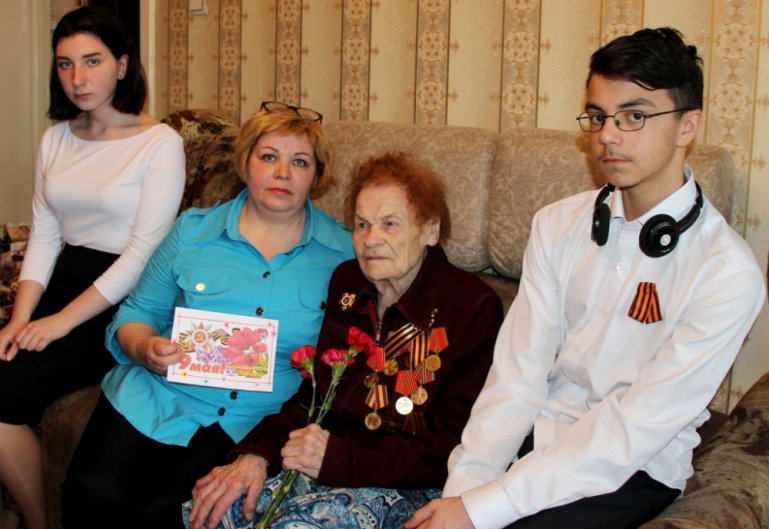 Накануне Дня Победы
библиоволонтеры поздравляли
 ветеранов и тружеников тыла 
с великим праздником.
Ребята вручали им открытки, 
сделанные своими руками,
 и сладкие подарки.
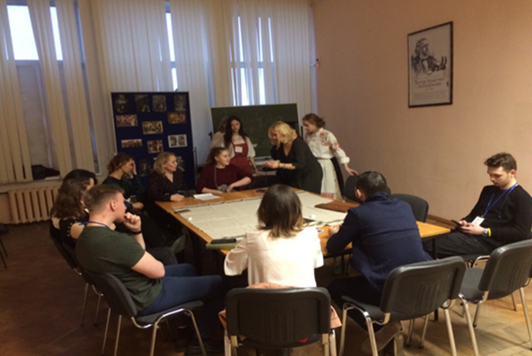 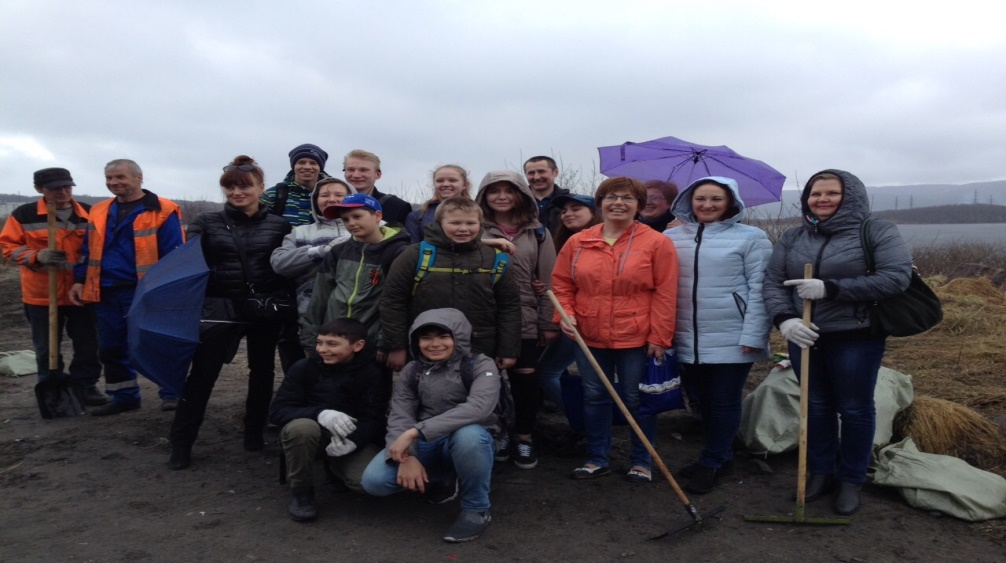 Волонтеры придумывают мероприятия для читателей, выступают в роли ведущих, помощников библиотекарей, фотографов,
 вместе с библиотекарями 
участвуют в субботниках.
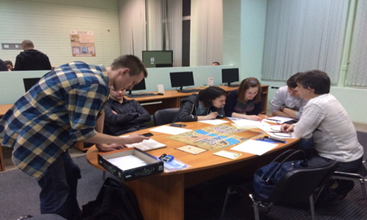 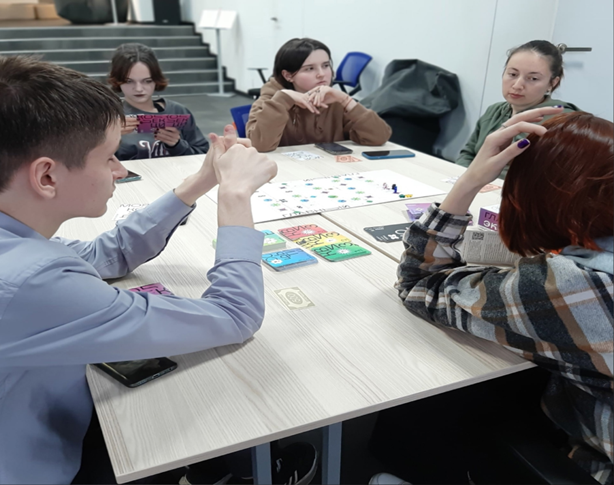 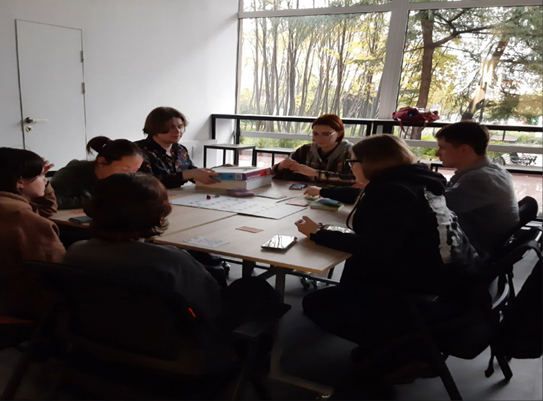 Волонтеры 
с удовольствием участвуют 
в мероприятиях игротеки, 
с энтузиазмом примеряют на себя
 и роли ведущих, и азартных игроков.
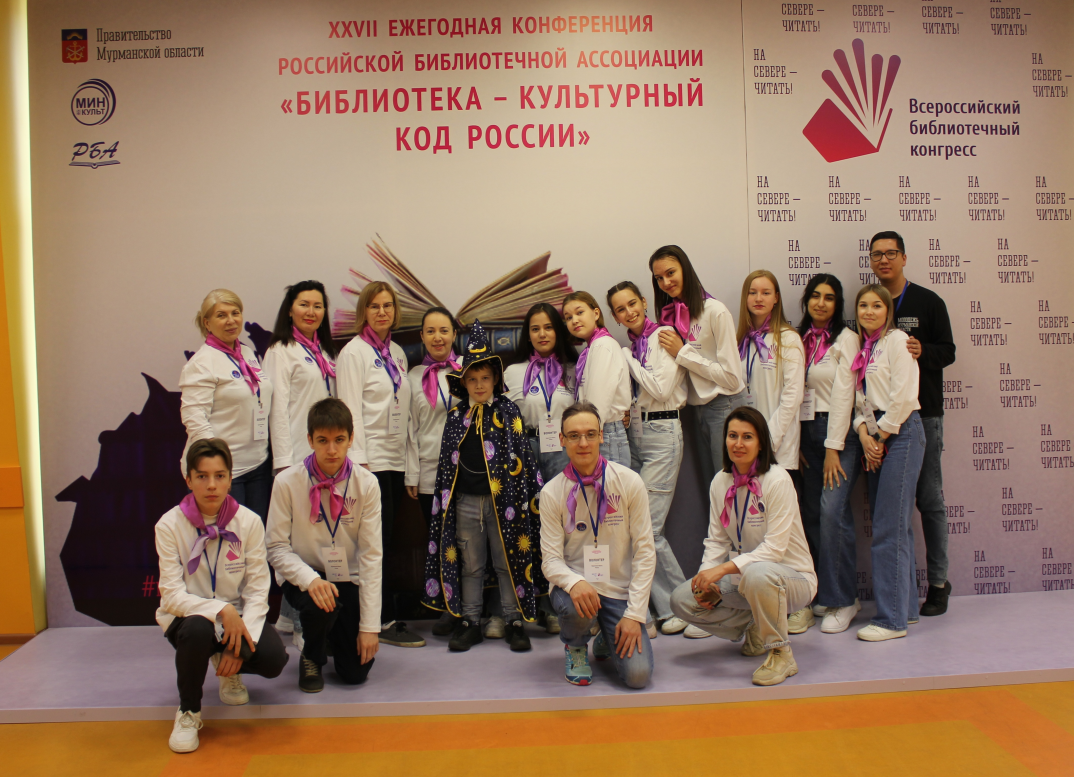 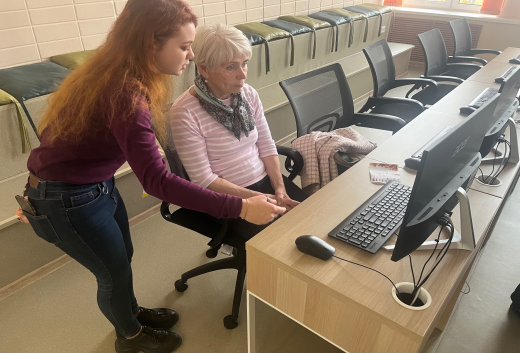 Добровольцы помогают библиотеке эффективнее проводить мероприятия, привлекать новых пользователей, находить новые интересные формы работы.
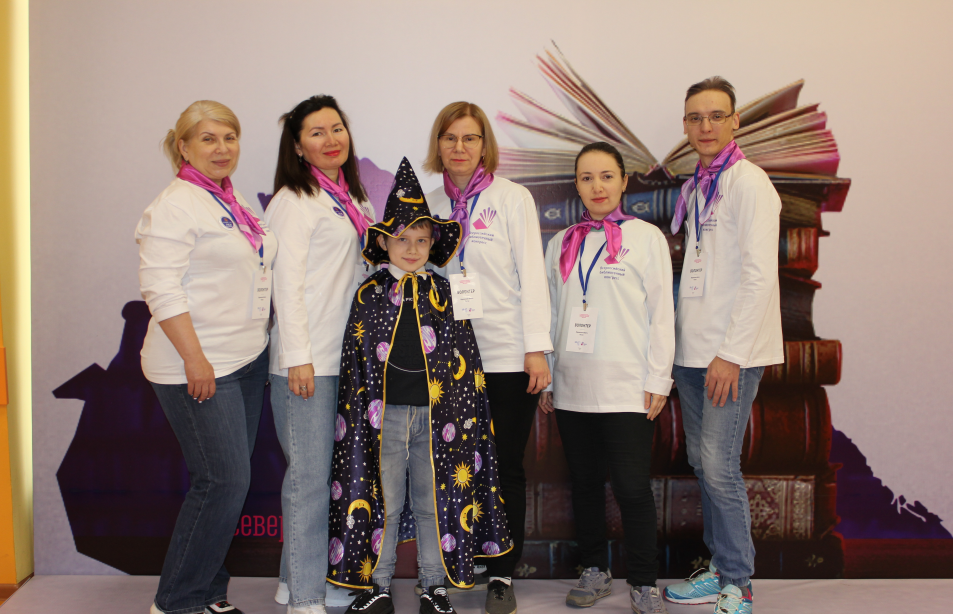 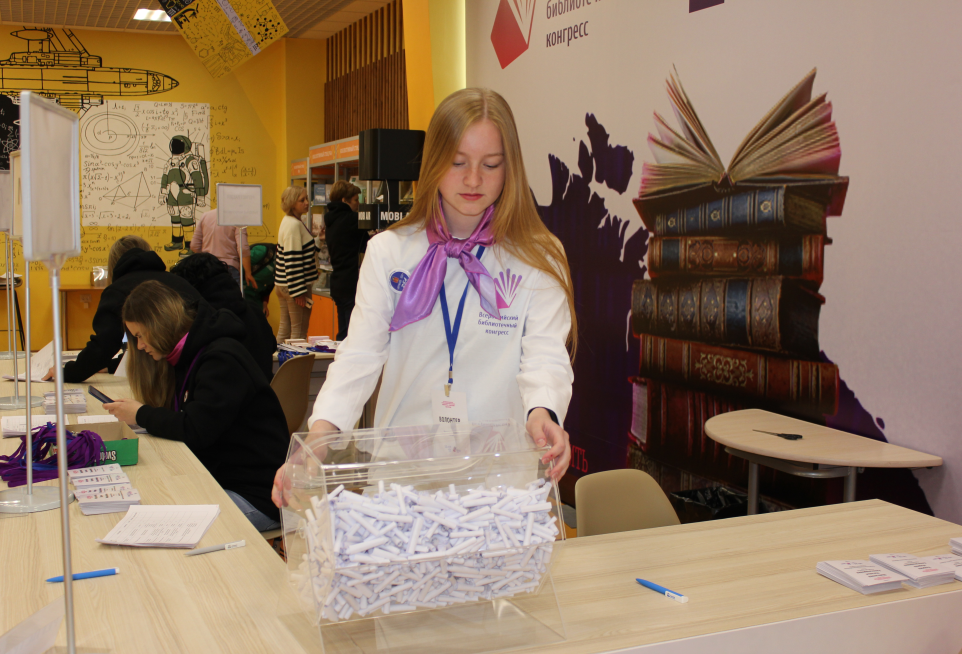 Волонтеры приобретают в библиотеке новые навыки, учатся общаться с людьми, фотографировать, инициируют разработку мероприятий, проектов, совершенствуют навыки публичного выступления, развивают внимательность, гибкость, чуткость, творческое начало, расширяют кругозор и круг своего общения.
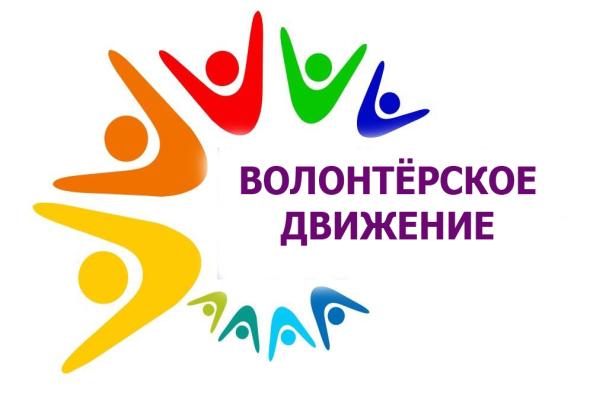 Спасибо за внимание!
ГОБУК «Мурманская государственная 
областная универсальная 
научная библиотека»
г. Мурманск, ул. С. Перовской, д. 21А,
отдел развития: 8-8152-45-28-26.